Solidworks
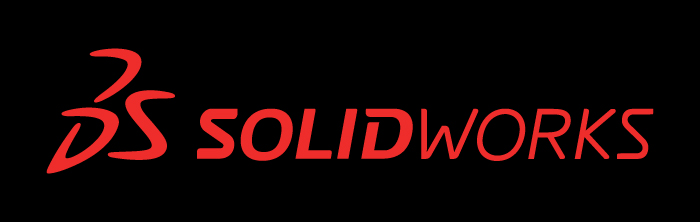 Dominic Simmons
Back ground
Solidworks has a very broad verity of applications. What I will try to help you with in this powerpoint will be some of the tip and tricks that i learned to help you build yalls trailers and other projects in this program so that you can save time and gain better blue prints for your documentation books for the shows. Disclaimer I am not perfect. I might make some mistakes that spell check doesn't catch or I might choose the wrong word when checking just letting you know before hand. what i have found is that there are many different ways to do the same thing in this program. i will try to include hints and youtube videos that i have found that try to explain what i am trying to say. Note this is my way and youtube is your best friend on this program.
starting with the basics
https://www.youtube.com/watch?v=gAwVya8AfyM
i understand that that was short but my way of doing these trailers is building them all in one big part like this table in the video. build it piece by piece, in the order that you put it together. he had mentioned using different plains. that is a major key to making it one big part. to make a plain you need to have at least 3 points. you can also find the new plains in the reference geometry. you need a new plain to add parts on different sides of new weldments. once you have the new plains draw your lines and change them to what ever kind of metal you want
basic tips and tricks
https://www.youtube.com/playlist?list=PLL1op8rgVroJCIkbGRa57SUnJ4FWpoqt_
here is a play list of basic skills that you might need and or find helpful while building some of your more detailed parts.
these may include your hitch, step plates, ECT. 
 Have fun this guy is very annoying but the information is very good
Tips and tricks cont.
https://www.youtube.com/playlist?list=PLL1op8rgVroJMlou6KBD_f07O_KcbLmyB
this play list will go over the sweep, shell, and loft (loft is new to me but you might find a use for it some were) the sweep will help with things made out of solid rod such as pins, tie down rings/D-rings, handles, ect. the shell feature is great for making finders, the ball hitch, ect.
same guy lol
How to make blue prints
https://www.youtube.com/watch?v=cpwvqZ8TJao
Additional videos
the solidworks youtube channel
https://www.youtube.com/user/solidworks
cool rims
https://www.youtube.com/watch?v=xA13EXX22ZA